SOCCER BALLWORDS
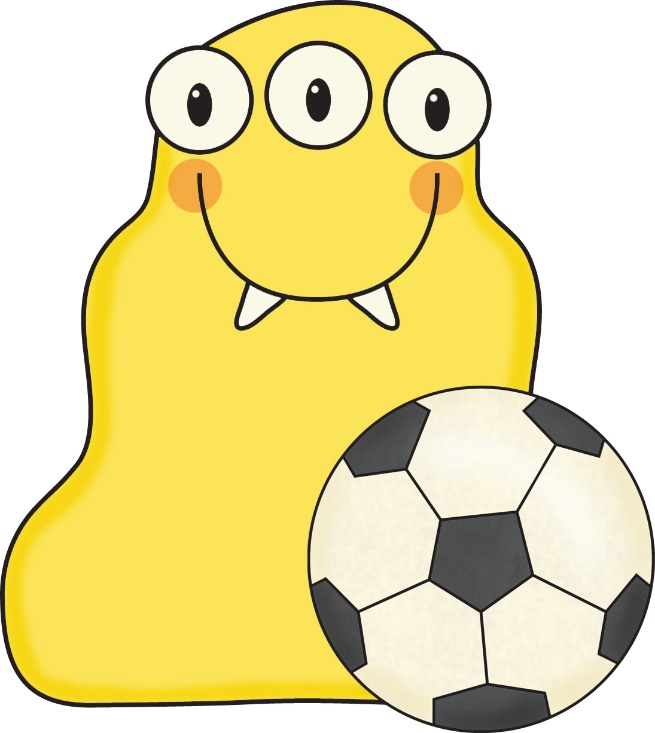 Please play the slideshow and practice reading these high frequency words. 
Click on the little speaker if you do not know what it says.
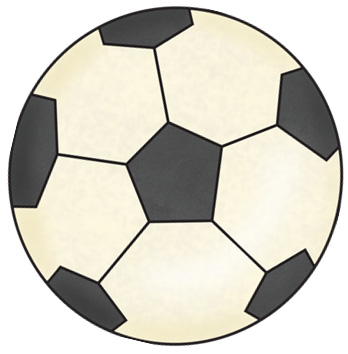 come
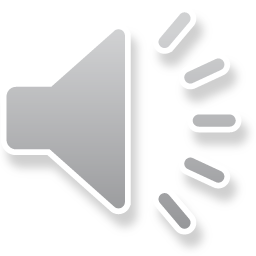 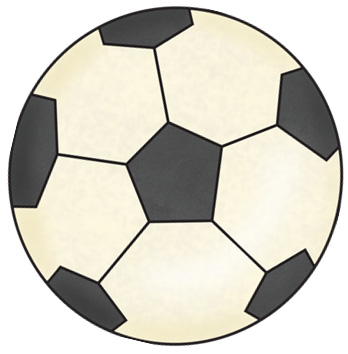 look
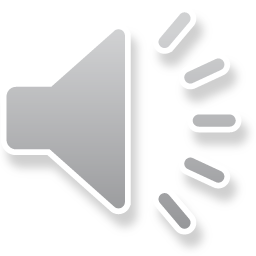 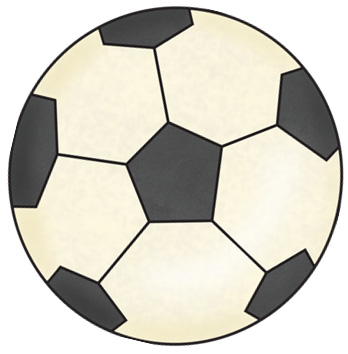 too
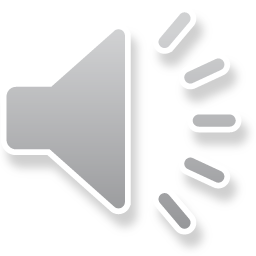 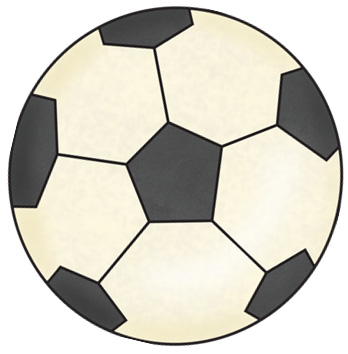 he
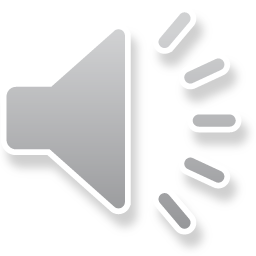 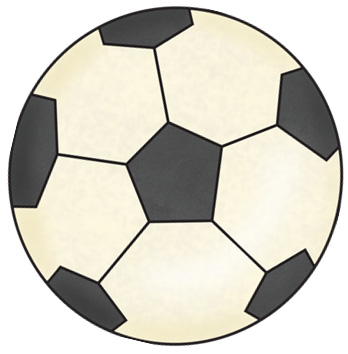 this
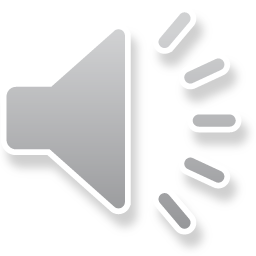 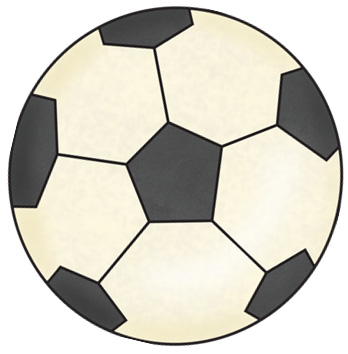 of
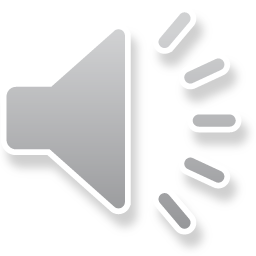 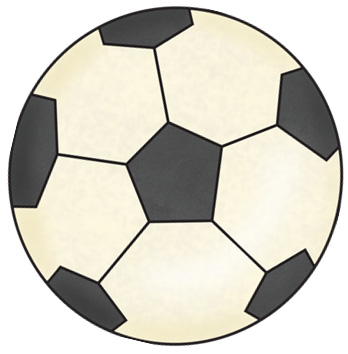 me
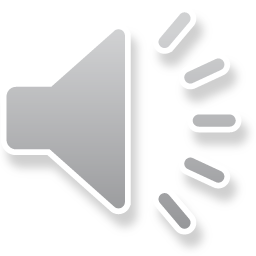 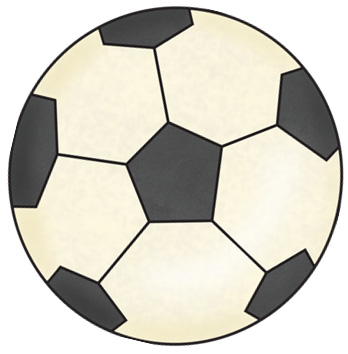 my
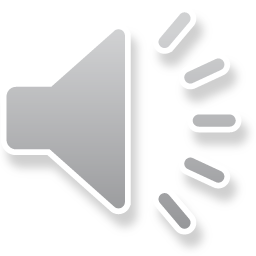 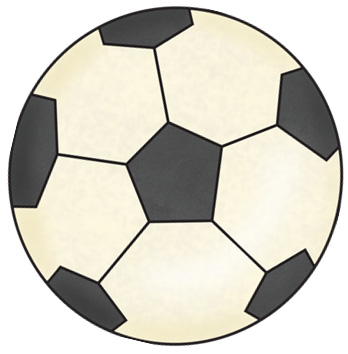 with
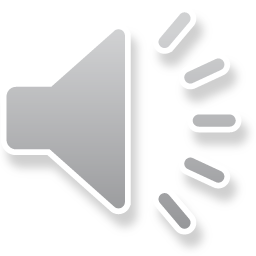 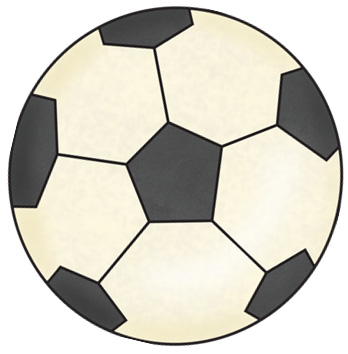 here
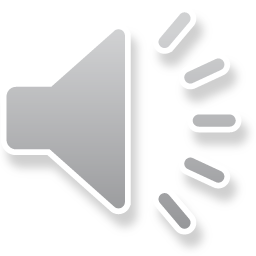 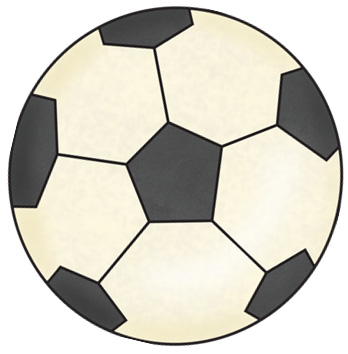 they
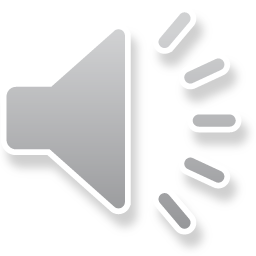 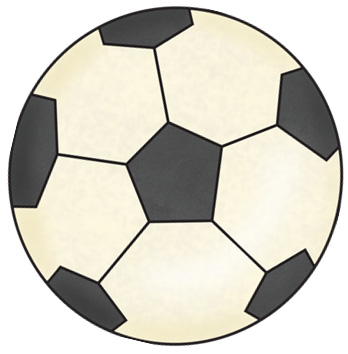 does
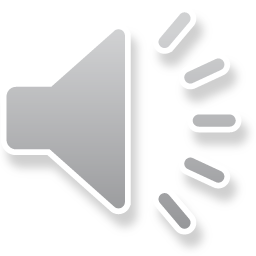 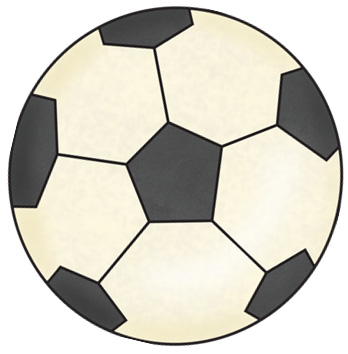 where
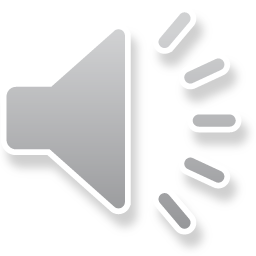 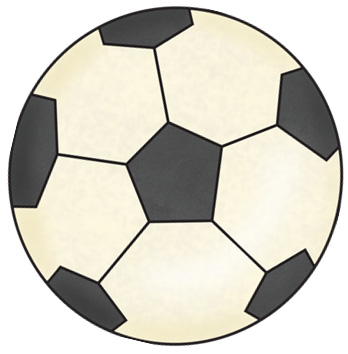 she
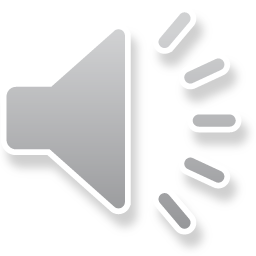 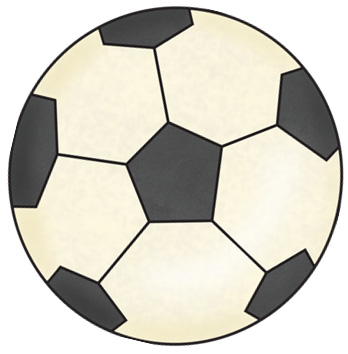 help
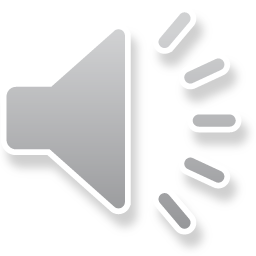 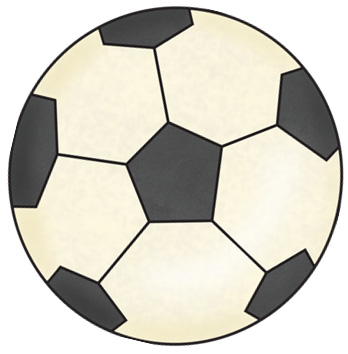 want
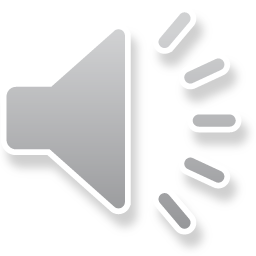 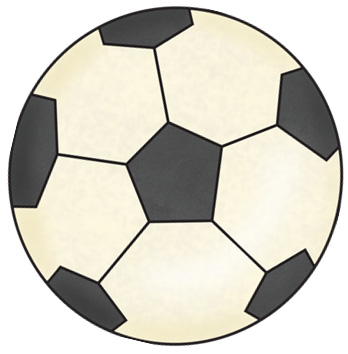 who
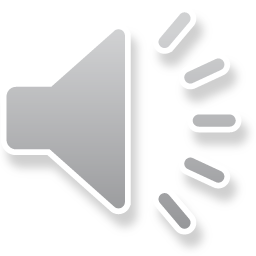 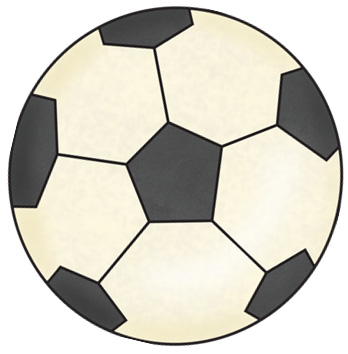 what
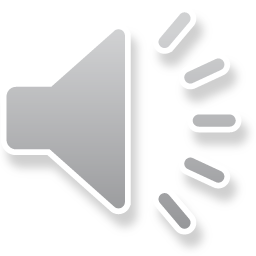 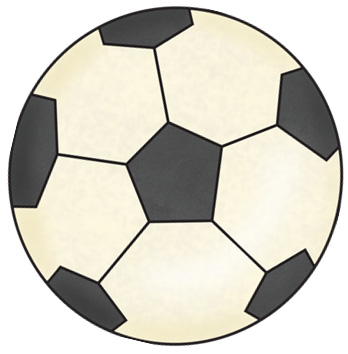 has
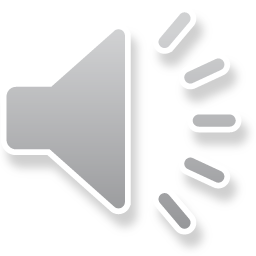 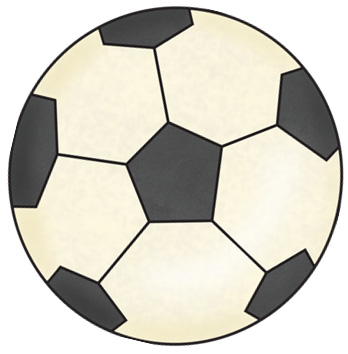 good
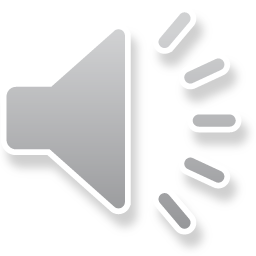